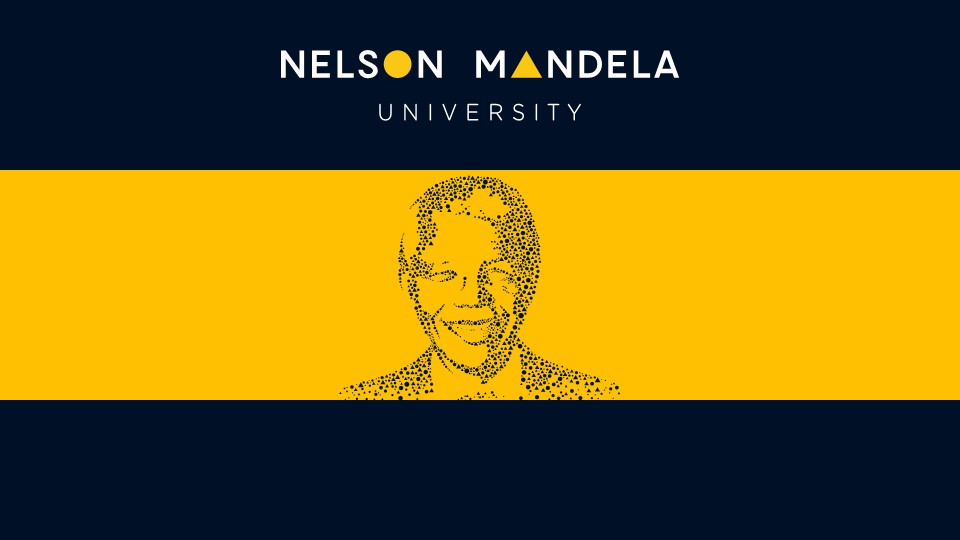 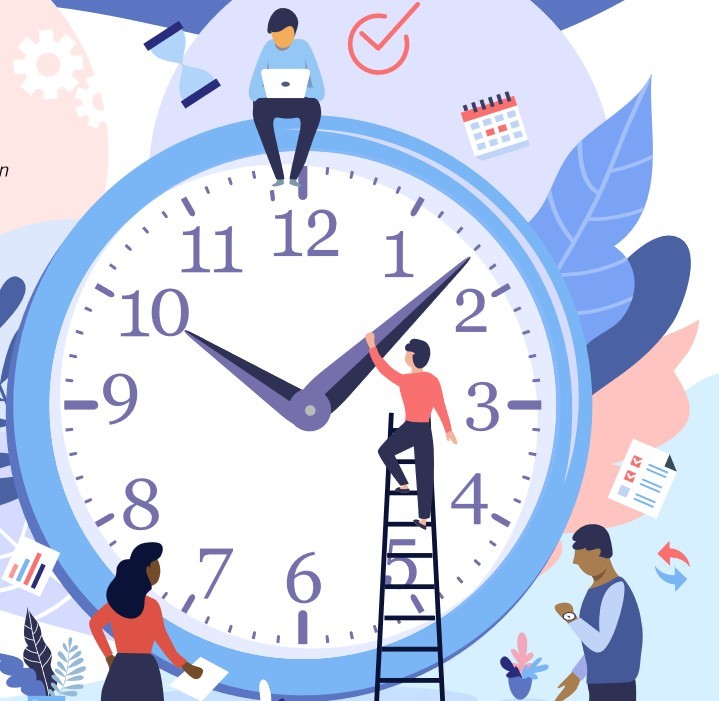 TIME MANAGEMENTBY MR S SIRAYI (ACADEMIC ADVISOR AND LECTURER)
Workshop content
After learning time management, students should be able to:
Identify distractions and solutions
Get organized with their work
To work with 5-step plan
Create a time schedule
Apply the promodoro technique to their studies
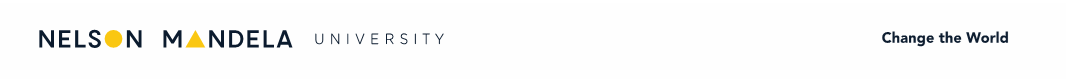 Distractions vs Solutions
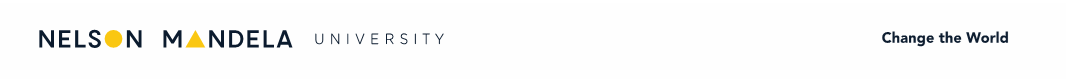 [Speaker Notes: Good introduction]
Golden tips to avoid distractions
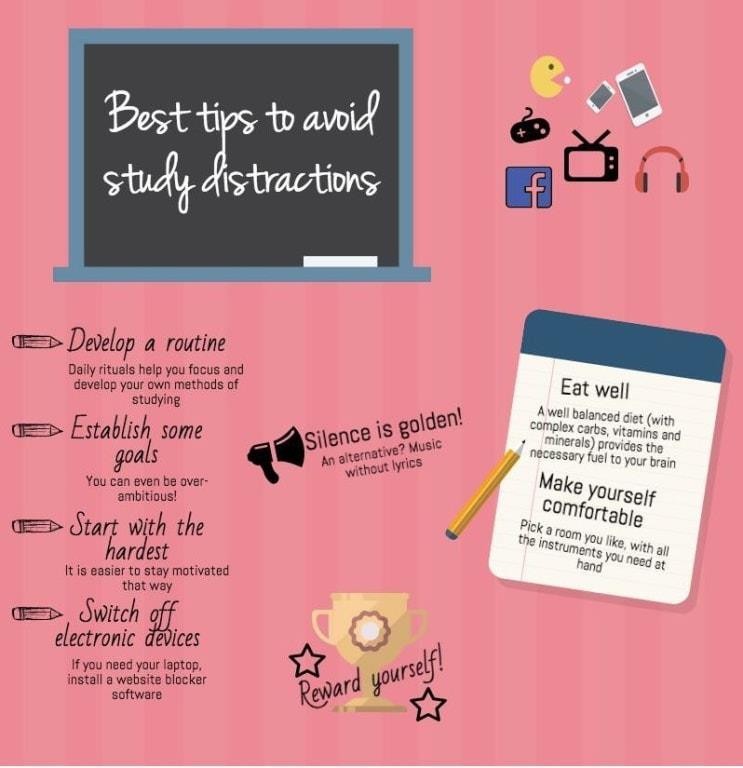 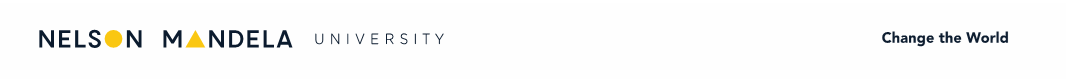 [Speaker Notes: Good introduction]
Getting organised with your school work
Most students do not really think about how their workspace impacts productivity
Optimising your dedicated workspace can boost your study time while keeping  you informed about tasks and deadlines
The following exercises might be useful to you:
As a student, you are more likely to move regularly from your place of  residence to the university and back, therefore, it is necessary to have a  simple system that allows you to pack within seconds while it is easy to  maintain
It is advisable to keep a shelf in your room with study materials, where  you put files, books, pens, notebooks, etc. Use a box for each course,  where you put notes, photocopies, handouts, journal articles, etc.
Pin up a weekly timetable where you see it every day, such as the door.  In this timetable, mark your exams, lecture projects deadlines and other  social events
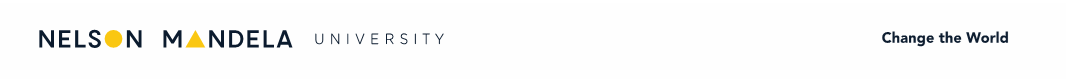 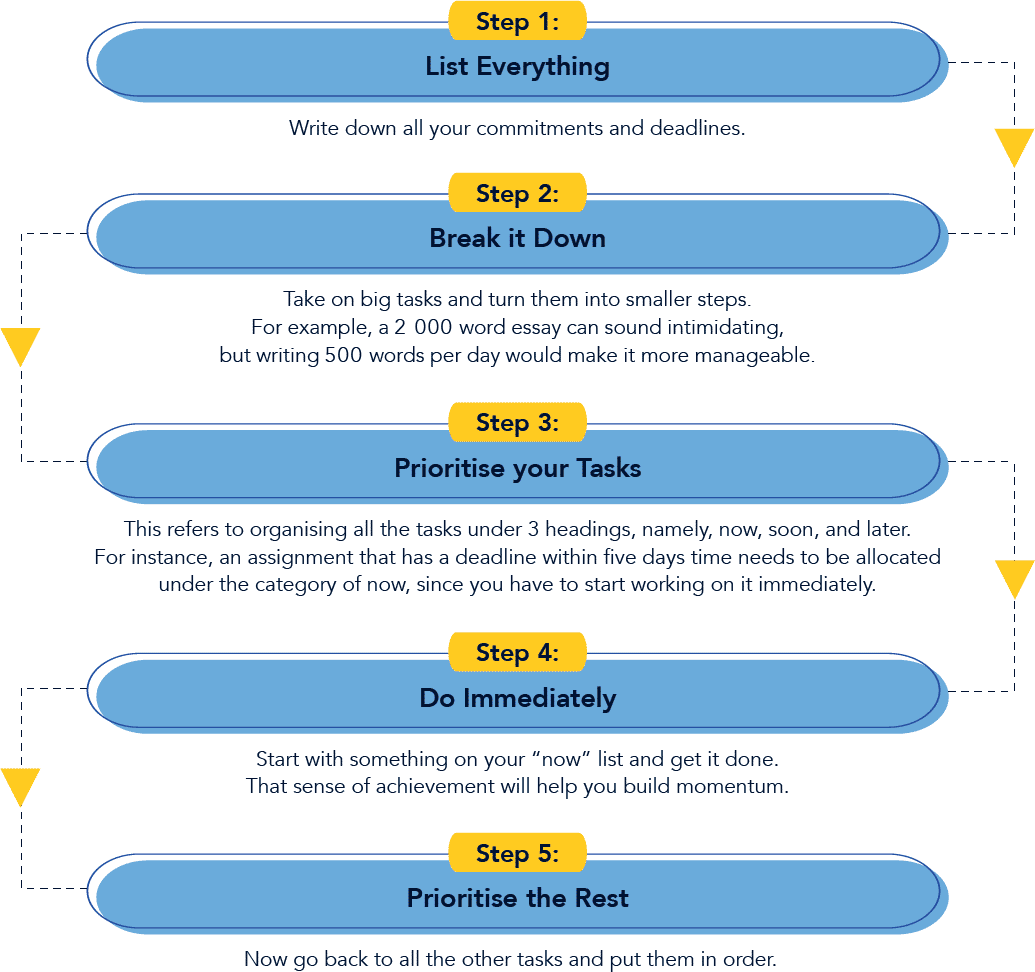 The 5-step plan
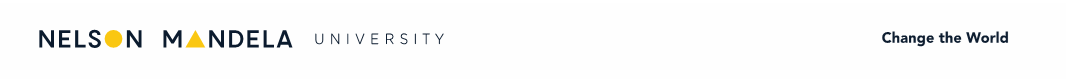 Creating weekly study time schedule
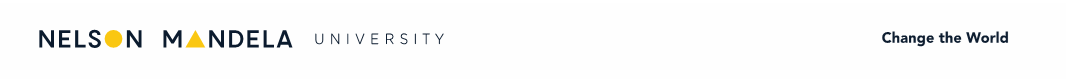 Apply the previous 5-step plan to begin scheduling your own time
Below is an example of what a university work schedule could look like  when you plan for all of your modules and calculate sufficient time for  all your academic activities:
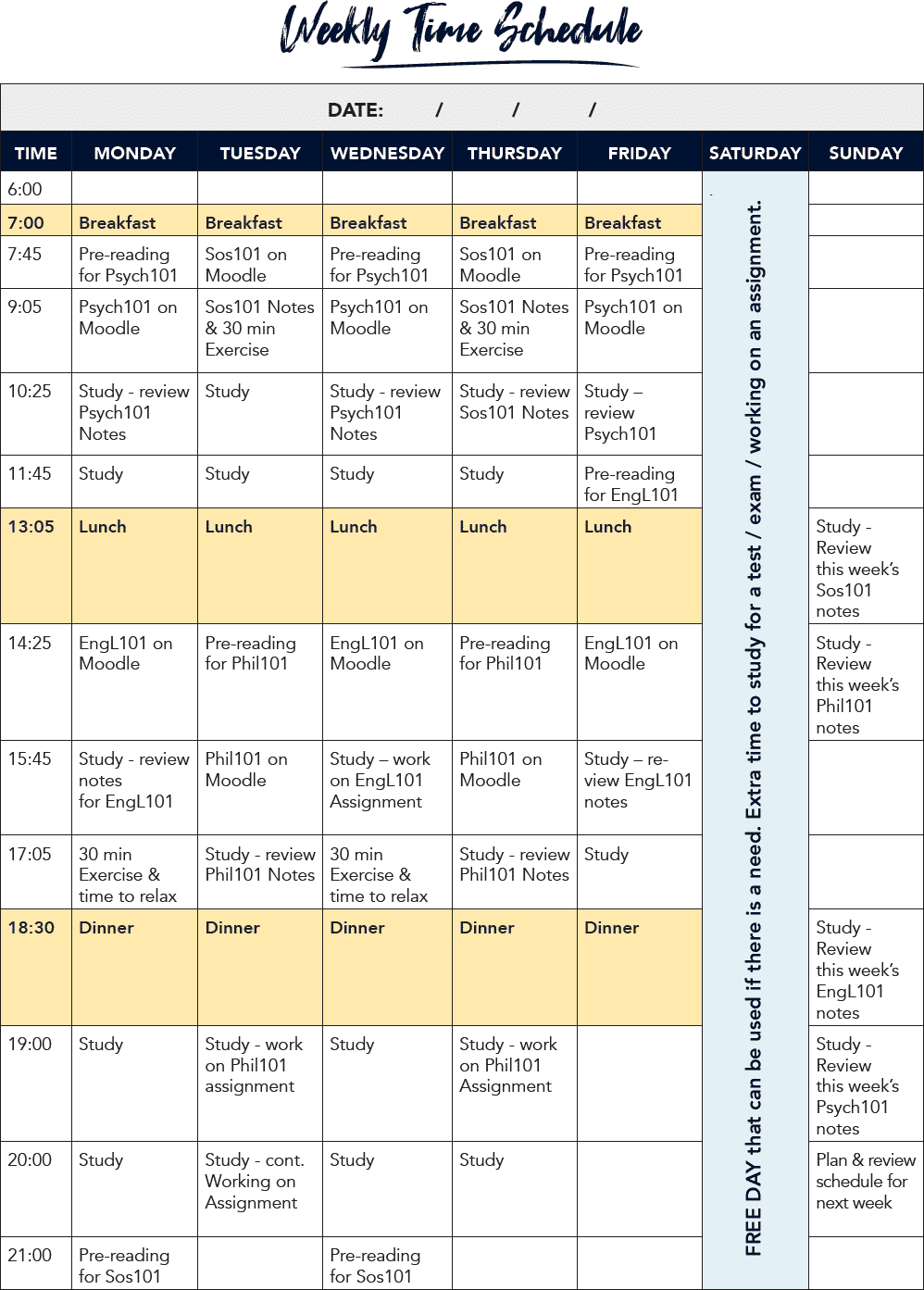 Apply promodoro technique
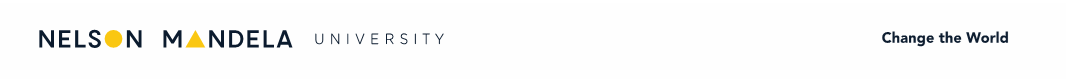 The Pomodoro Technique is a time management technique developed by Francesco  Cirillo in the late 1980s
The technique uses a timer to break down work into intervals, traditionally 25  minutes in length, separated by short breaks such as 10 minutes.
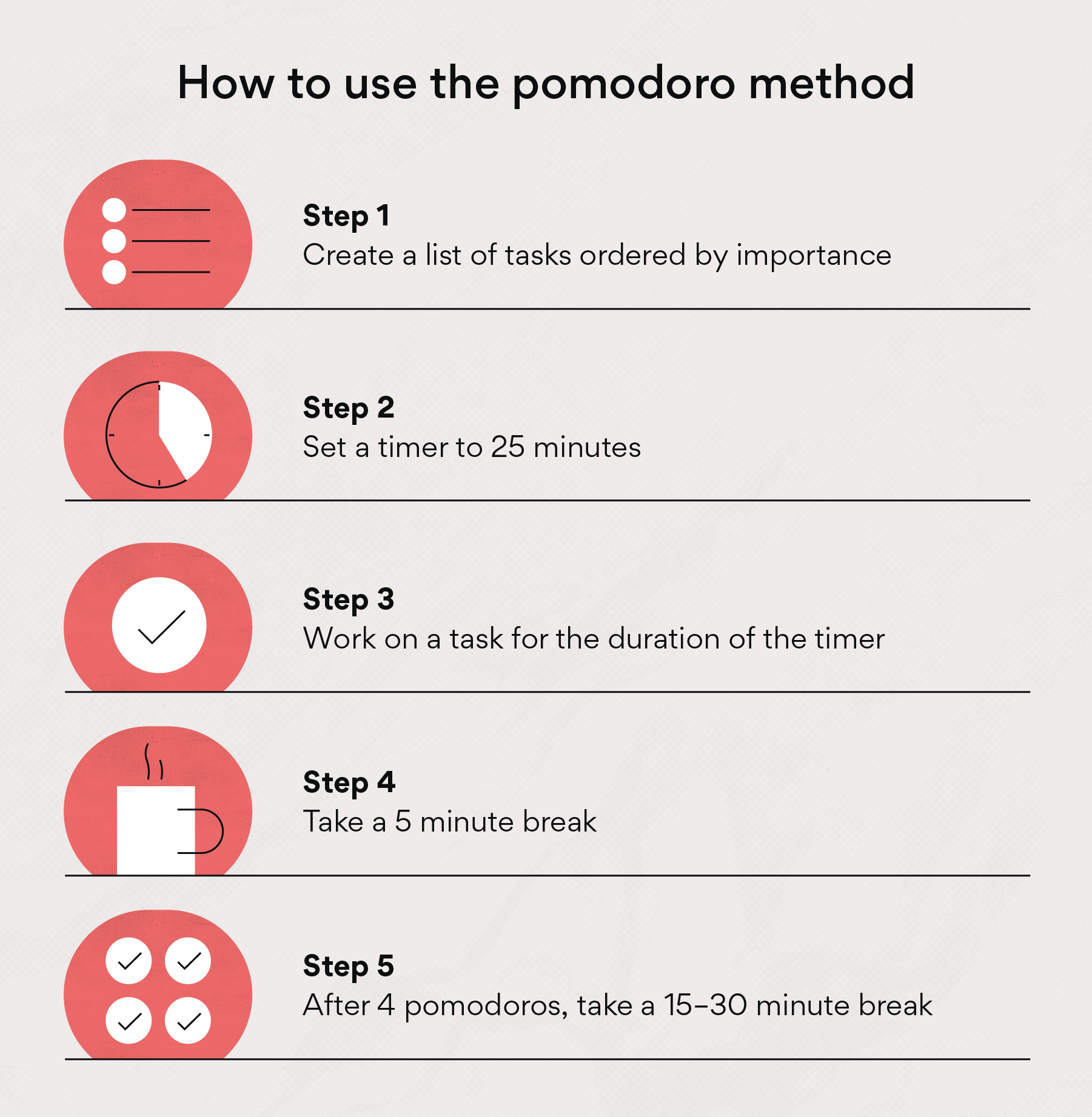 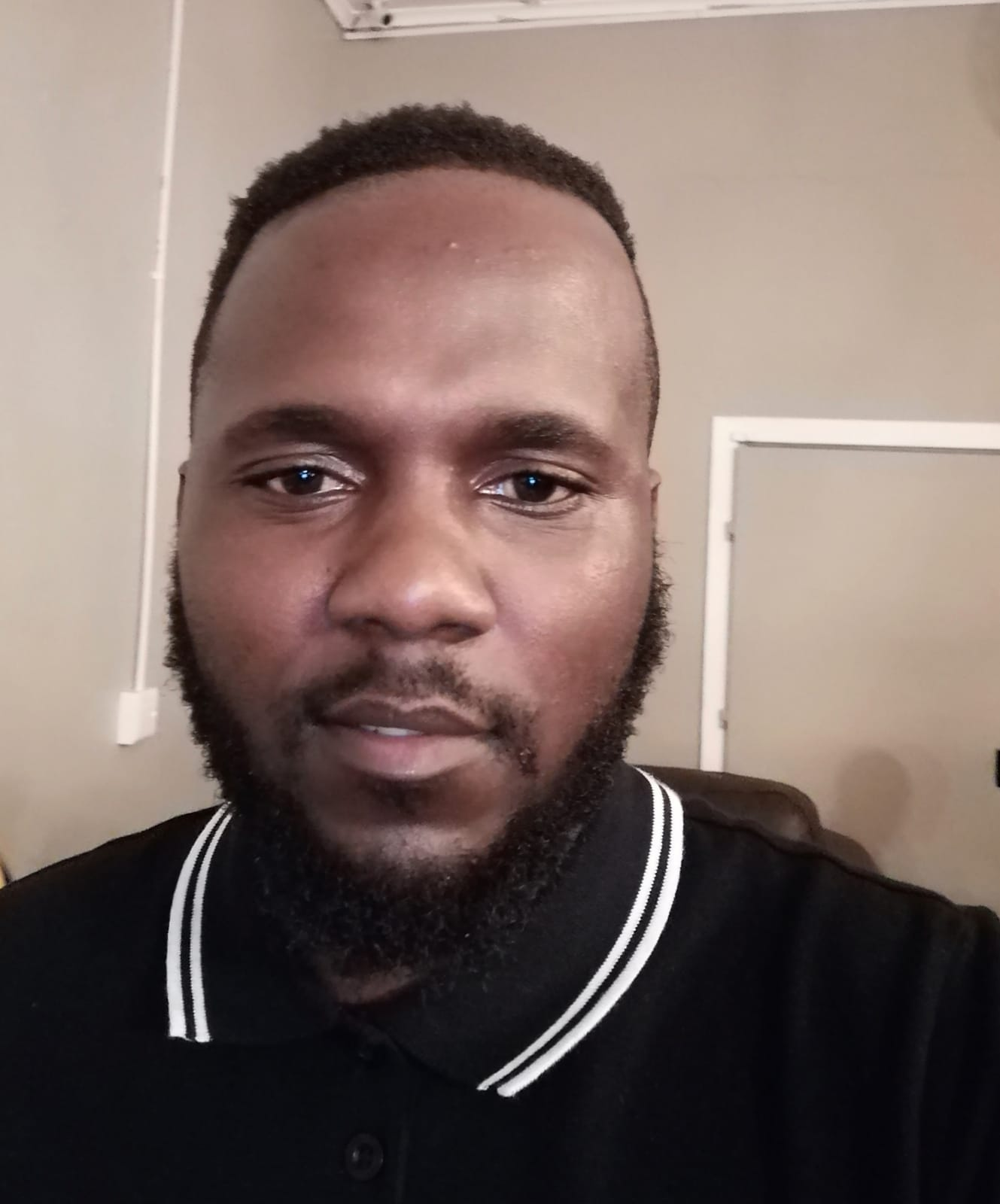 END OF PRESENTATIONSAcademic Advisor contact information:Mr SirayiSiyabonga.Sirayi@mandela.ac.zadept: Business ManagementSouth campus
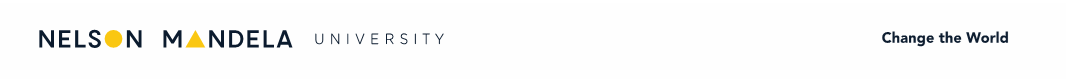